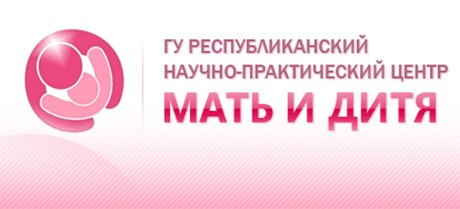 Клиническое наблюдение системного порока развития головного мозга,
 обусловленного мутацией гена TUBB3

Зобикова О.Л., Наумчик И.В.

Государственное учреждение «Республиканский научно-практический центр «Мать и дитя», Беларусь, г. Минск, ул. Орловская 66, 220053
Источник финансирования государственный бюджет
РЕЗУЛЬТАТЫ И ОБСУЖДЕНИЕ
Генеалогический анамнез семьи не отягощен. Родители – здоровы. Пробанд – мальчик от 1 самопроизвольной беременности, осложнившейся острым пиелонефритом в 3 триместре беременности и требовавшим назначения антибактериальной терапии (цефазолин). По данным комбинированного скрининга 1 триместра и ультразвукового (УЗ) скрининга 2 триместра патологии не выявлено. При УЗ-исследовании плода в сроке 32 недели гестации диагностирован порок развития ЦНС: аномалия Денди-Уокера, агенезия мозолистого тела. Беременность завершилась преждевременными родами в сроке 35 недель гестации через естественные родовые пути. Антропометрические показатели ребенка при рождении соответствовали гестационному возрасту, оценка по шкале Апгар 8/ИВЛ. Ранний неонатальный период требовал реанимационных мероприятий из-за развившейся двусторонней пневмонии, обусловленной внутриутробным инфицированием. В возрасте 1,5 месяцев развились тонико-клонические судороги. 
Медико-генетическое консультирование семьи проведено в возрасте ребенка 6 месяцев. Показатели физического развития при осмотре: масса – 7600 гр, длина тела – 67 см, окружность груди – 45,1 см, окружность головы – 39,2 (– 3,68 SD), большой родничок 1x1 см. Отмечалась выраженная задержка психо-речевого и моторного развития: зрительный контакт слабый, взгляд не фиксировал, не улыбался, не гулил, игрушкой не интересовался, мышечный тонус с формирующимся тетрапарезом, голову удерживал кратковременно, не переворачивался, не группировался при тракции за руки, определялось сходящееся косоглазие. По данным магнитно-резонансной томографии головного мозга подтвержден порок развития ЦНС, установленный пренатально: аномалия Денди-Уокера, агенезия мозолистого тела, признаки кортикальной дисплазии. По результатам УЗ-исследования органов брюшной полости и сердца диагностированы неполное удвоение левой почки и множественные малые дефекты межпредсердной и межжелудочковой перегородок сердца. 
Кариотип ребенка – 46,ХУ. По результатам полного секвенирования экзома у пробанда установлено гетерозиготное носительство патогенной мутации с.533C>T (p.Thr178Met) гена TUBB3. Секвенирование по Сенгеру подтвердило наличие мутации у ребенка и ее отсутствие у родителей. В литературе представлено единственное наблюдение пациента с гетерозиготным носительством аналогичной мутации, возникшей спорадически. У девочки описаны микроцефалия, неонатальная эпилепсия, спастическая тетраплегия, разнонаправленный нистагм, кортикальная дисплазия, гипоплазия ствола мозга и червя, полушарий мозжечка, агенезия мозолистого тела. Спектр пороков ЦНС, выявленных у нашего пробанда и пациента, представленного в литературе, идентичен. В нашем наблюдении дополнительно диагностированы пороки почек, характерные для «цилиопатий» и септальные дефекты сердца. Таким образом, наш случай подтверждает патогенность мутации с.533C>T (p.Thr178Met) гена TUBB3.
ВВЕДЕНИЕ

Пороки центральной нервной системы (ЦНС) вносят существенный вклад в структуру перинатальной, младенческой смертности и инвалидизации пациентов. Современные методы молекулярной диагностики позволяют определить вклад наследственных факторов в формирование аномалий развития ЦНС. На сегодняшний день доказана важная роль цитоскелета, в частности микротрубочек, обеспечивающего нормальное развитие структур нервной системы. Микротрубочки представляют собой полимеры, собранные из гетеродимеров тубулина. Они содержат несколько различных типов α- и β-тубулина, которые кодируются отдельными генами. При участии β-тубулина происходит рост аксонов и дендритов, также он способствует функционированию транспортных внутриклеточных белков, обеспечивая их прикрепление к микротрубочкам. Ген TUBB3 кодирует один из белков семейства β-тубулина III класса, экспрессируется преимущественно в нейронах и вовлечен в основные процессы нейрогенеза. Мутации гена TUBB3 являются причиной врожденного фиброза глазодвигательных мышц тип 3 (OMIM#600638) и кортикальной дисплазии с другими мальформациями головного мозга тип 1 (OMIM#614039).
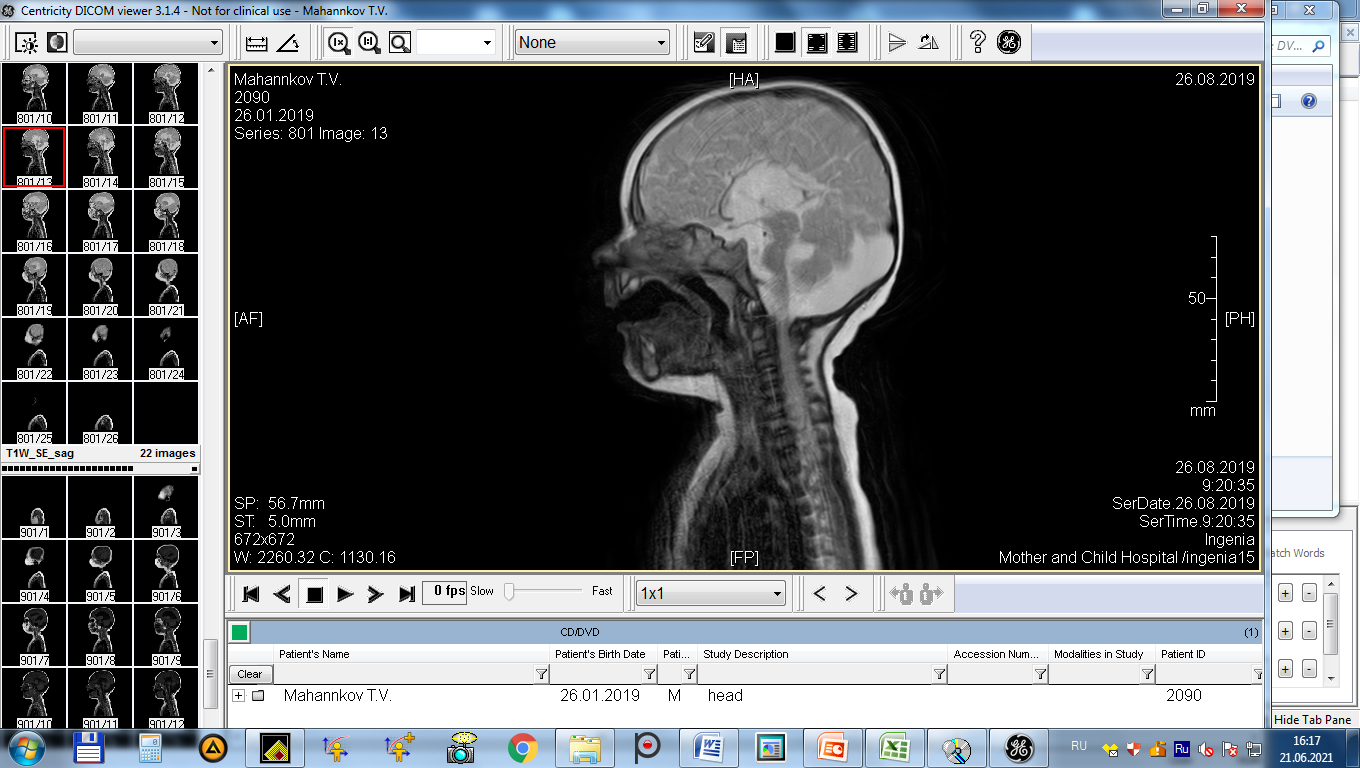 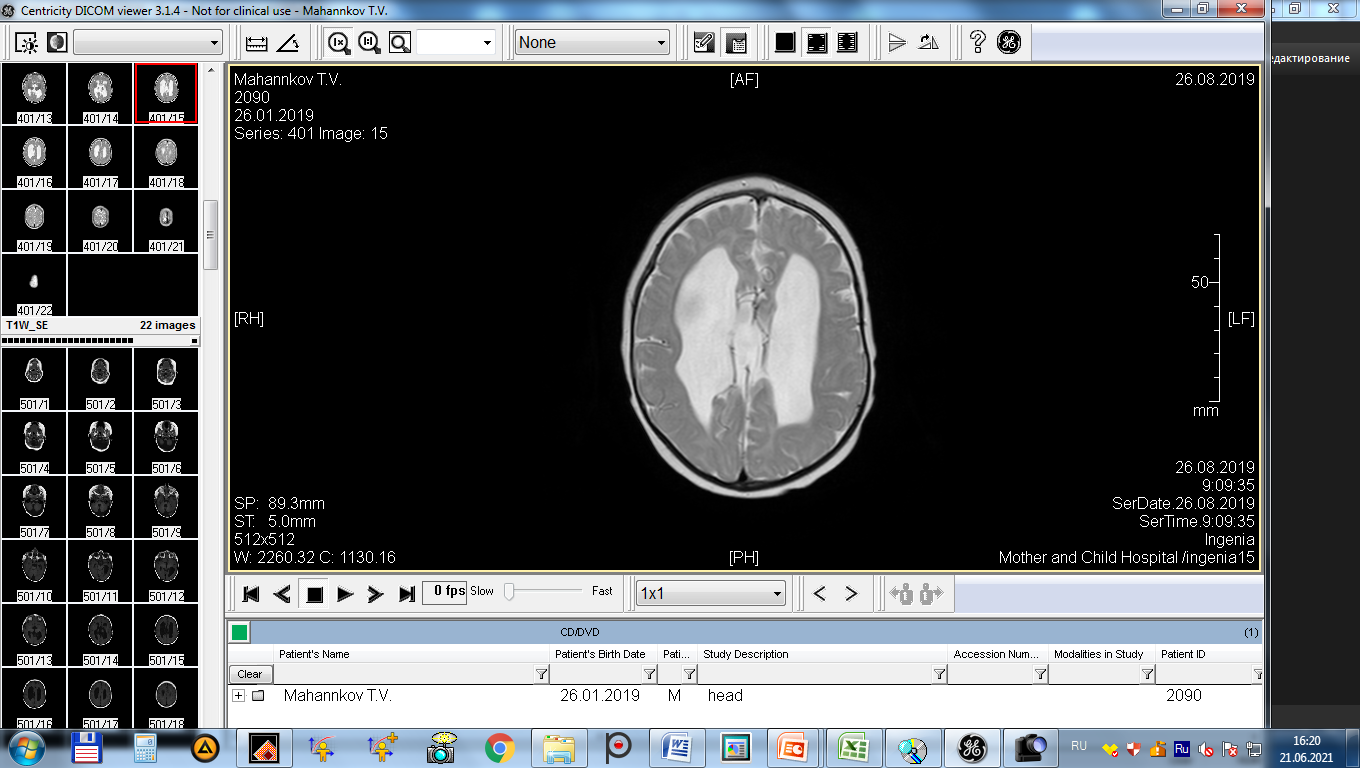 Рис.1. Магнитно-резонансная  
томография пациента: 
аномалия Денди-Уокера , 
агенезия мозолистого тела
МАТЕРИАЛЫ И МЕТОДЫ

Диагноз устанавливался на основании данных клинического осмотра пробанда и его родителей, генеалогического анализа родословной, результатов магнитно-резонансной томографии головного мозга и секвенирования экзома методом NGS.  Валидация выявленных нуклеотидных замен и анализ сегрегации  патологии проводились с использование метода секвенирования по Сенгеру.
ВЫВОДЫ 
Мутация с.533C>T (p.Thr178Met) гена TUBB3 приводит к формированию системного порока головного мозга с тяжелыми неврологическими проявлениями. Установление этиологии заболевания позволяет повысить качество и персонализировать медико-генетическое консультирование с разъяснением низкого риска повторения данного заболевания в семье. Учитывая генетическую гетерогенность пороков ЦНС и отсутствие специфической симптоматики, высокопроизводительное секвенирование является методом выбора диагностики.